GIT
Dr Eman Albataineh
Ass. Prof. / Department of Microbiology and Immunology
Medicine school / Mu’tah University
GIT infections
Helicobacter pylori (H.Pylori)


Campylobacter
Helicobacter pylori (H. Pylori)
Organism classified first as Campylobacter pylori
 
Now Helicobacter pylori
  
Marshall and Warren cultured organism from human gastric mucosa and showed the association with gastric inflammation

Important Human Pathogens:
Helicobacter pylori (human;  no animal reservoir)
H. cinaedi  (male homosexuals;  rodents)
H. fenneliae (male homosexuals;  rodents)
H. pylori
H. pylori on gastric mucus-secreting epithelial cells From Dr. Marshall's  stomach biopsy taken 8 days after he drank a culture of H. pylori (1985) > stomach lining is infected
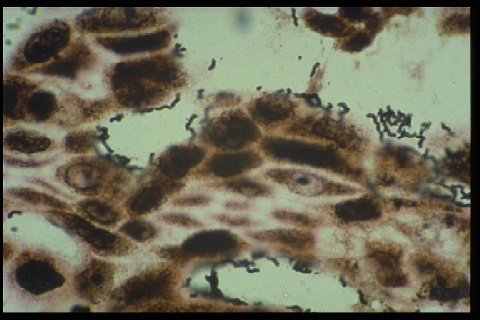 H. Pylori / Properties
Gram negative, spiral, flagellated (motile) bacilli (0.5-0.9 μm wide by 2-4 μm long)
  Cells become rod-like and coccoid on prolonged culture 
H. pylori have 4-6 sheathed flagella attached at one pole 
Single polar flagellum on H. fennellae & H. cinaedi
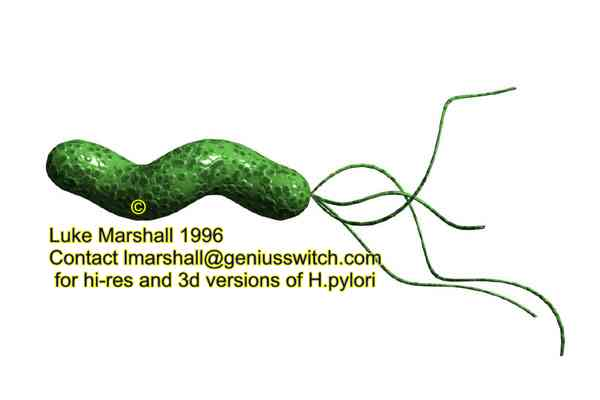 H. Pylori / Properties
Slow growing, requires complex media, microaerophilic  (requires carbon dioxide, some Oxygen and Nitrogen)

Oxidase, catalase and urease positive
Proliferates in mucus overlying gastric antral mucosa  > non invasive
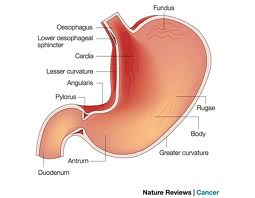 H. pylori
Culture:
On special medium containing vancomycin, polymyxin and
trimethoprim (Skirrow’s)
At 37 °C for 3-7 days in microaerophilic conditions.

Epidemiology:
human (Not zoonotic) appears to be the sole reservoir and source of H. pylori.
How infection is transmitted is unknown, but it is presumed to be by the oral-oral or, possibly, faecal-oral route. 

Infection rates are strongly related to poor living conditions and
overcrowding during childhood.
H. Pylori / epidemiology cont’d
Nosocomial infection from inadequately disinfected endoscopes has also occurred

There is a steady rise in seropositivity with increasing age

Remarkably, H. pylori, colonizes roughly half of the world's
Population

~ 20% below the age of 40 years are infected
50% above the age of 60 years are infected
In developing countries, About 10% acquisition rate per year for children between 2 and 8 years of age  (0.1% in developed)
H. Pylori / Pathogenesis
sheathed flagella ‘lophotrichous’> motile
enables penetration into viscous environment (mucus)
Adhesins:  Hemagglutinins;  Sialic acid binding adhesin
Mucinase:  Degrades gastric mucus;  Localized tissue damage
Urease converts urea (abundant in saliva and gastric juices) into bicarbonate (to CO2) and ammonia
Neutralize the local acid environment
Localized tissue damage
H. Pylori / Pathogenesis
vacuolating toxin (VacA) and cytotoxin (CagA) > Epithelial cell damage

The vacuolating toxin has been associated with pore formation in host cell membranes, the loosening of the tight junctions between epithelial cells (thus affecting mucosal barrier permeability causing vacualation)

Protection from phagocytosis & intracellular killing: 
Superoxide dismutase
Catalase
H. pylori/ Clinically
The outcome of infection by H. pylori reflects an
interaction between strain virulence, host genotype and
environmental factors.

most infections are symptomless

Acute infection:
Abdominal pain, vomiting and fever may exist but  no
     disseminated stage

Last for 1-2 weeks on average.
H. pylori/ Clinically
chronic active gastritis; Type B.

Gastric (70%) and duodenal ulcers (more than 90%).
N.b: less than 20% of infected people will have peptic ulcers
UGIT Haemorrhage, perforation, pyloric stenosis as complications
Other causes of ulcers: NSAIDS, Stress ulcers, chemotherapy...

non-ulcer dyspepsia

 gastric malignancies.
H. Pylori / Diagnosis
Definitive tests for H. pylori infection depend on finding the
Organism in specimens of gastric mucosa obtained by biopsy.
(In practice, non-invasive tests are used for initial screening). 


Non-invasive tests:
Urea breath test
Faecal antigen
PCR
Serology
H. Pylori / Diagnosis
1. Urea breath test 

Detects bacterial urease activity in the stomach by measuring the
output of carbon dioxide resulting from the splitting of urea into
carbon dioxide and ammonia

A capsule of urea labelled with carbon-14 or (13)is fed to the
patient, and the emission of the isotope in carbon dioxide
subsequently exhaled in the breath is measured

Carbon-14 is radio-active so it is not used in children
H. Pylori / Diagnosis
Urease breath test cont’d:


The breath test is expensive but is becoming increasingly more 
available.

Other problems include false-negative results due to infection with coccoid forms of H pylori that do not produce as much urease or intake of antibiotics, bismuth, histamine 2 (H2) blockers, or proton pump inhibitors.
H. Pylori / Diagnosis
2. Faecal antigen test :

Tests based on the use of monoclonal antibodies are more accurate
than polyclonal antibody tests and have the potential to supplant
serology for routine screening

3. Polymerase chain reaction (PCR):

DNA probes for the direct detection of H. pylori in gastric juice,
faeces, dental plaque and water supplies have been developed

Some can also detect genes expressing antibiotic resistance and
presence of the cagA pathogenicity island
4. Serology:
mostly based on ELISA or latex agglutination
detect IgG antibodies to H. pylori 
Indicates previous exposure
Not good for follow up or as a test of cure
H. Pylori / Diagnosis
2. Invasive tests (endoscopy guided biopsies):

Ideally, patients for endoscopy should not have received antibiotics
or proton pump inhibitors for 1 month before the test. 

Mucosal biopsy specimens are taken from the gastric antrum within
5 cm of the pylorus, and preferably also from the body of the stomach

For maximum sensitivity, duplicate specimens are taken: one for
histopathology , the other for culture 

> Specimens for culture must be processed as soon as possible, certainly on the same day, or placed in transport medium.
H. Pylori / Diagnosis
1. Biopsy urease test :

This is a simple and cheap test that can be performed at the
bedside.

A biopsy specimen is placed into a small quantity of urea solution
with an indicator that detects alkalinity resulting from the formation
of ammonia. 

Most infected patients (70%) give a positive result
within 2 h; 90% after 24 h
H. Pylori / Diagnosis
2. Histopathology and microscopy :

Histopathology provides a permanent record of the nature and
grading of a patient's gastritis as well as detecting H. pylori.

Organisms can be seen in sections stained with haematoxylin and
Eosin stain

The bacteria can also be seen in smears of biopsy material stained
with Gram's stain
H. Pylori / Diagnosis
3. Culture 
Is no more sensitive than skilled microscopy of histological sections,
but has several advantages: 
> isolates can be tested for antimicrobial resistance and typed for epidemiological studies; 
> information about the presence of virulence factors can inform clinical outcome

Plates are left undisturbed for 3 days and incubated for a week before being discarded as negative
Treatment
Life style:
Ttriple therapies:
Have reported cure rates from 85-90%.
Administerd for 10-14 days.
The treatment regimens are (use one of them): 

Omeprazole, amoxicillin, and clarithromycin (OAC) for 10 days;

Bismuth subsalicylate, metronidazole, and tetracycline (BMT) for 14 days; 
Lansoprazole, amoxicillin, and clarithromycin (LAC), which has been approved for either 10 days or 14 days of treatment.
Campylobacter
The main human pathogenic is campylobacter jejuni (C. jejuni)

Other species occasionally found in human gastrointestinal disease include C. coli and C. fetus

Habitat:
Guts of various animal species such as chickens, domestic animals and seagulls

Pathogenesis:
Enterocolitis, may penetrate beyond the mucosa
Laboratory:






Small gram negative, curved or spiral rods (Figure/seagull appearance)
Highly motile (darting, corkscrew like movement), with a flagellum at one or both ends
Microaerophilic (5% O2, 10-15% CO2, 80% Nitrogen)
 Growth at 42°C for 2 days (25°C no growth, 37°C some growth, 42°C enhanced growth).
Needs a special media (Skirrow’s)
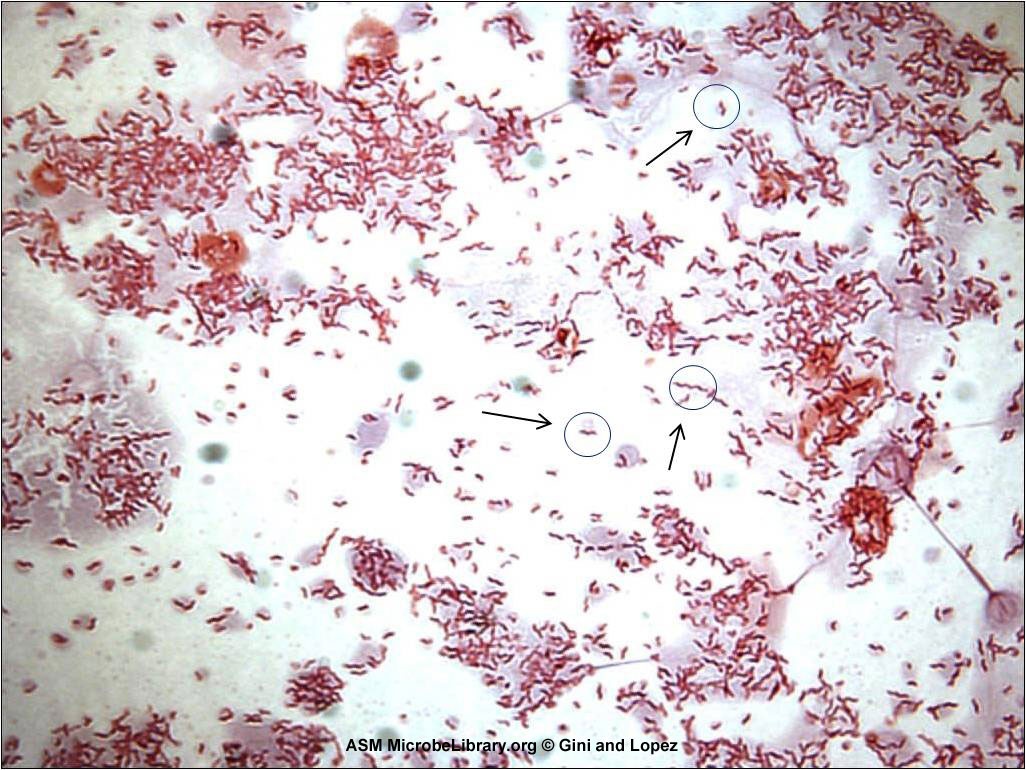 Campylobacter
Clinically:

Incubation period: 1-10 days
Route of transmission:
Eating contaminated poultry, other meat or drinking milk
Faecal –oral between humans can occur

Symptoms vary from asymptomatic to severe
With or without prodromal phase (flu-like)
Campylobacter / clinically
Bloody diarrhoea with mucus (up to 20 stools a day > faecal incontinence)

Abdominal pain is a prominent feature (mimicking appendicitis)

Septicaemia with fever and rigors in severe cases

Symptoms may last several days and relapses are common (usually self limiting)

Guillain-Barre syndrome as a complication.
Campylobacter
Diagnosis
Hx & Ex 
Stool sample for culture on Skirrow’s medium

Treatment:
Erythromycin in severe cases.
Ciprofloxacin as an alternative but resistance is increasing

Control:
Properly cooked food and  personal hygiene
Animals: N/A  as usually harboured asymptomatically
The End